tatiana
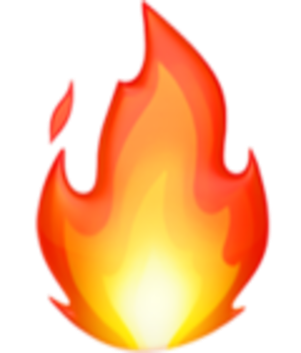